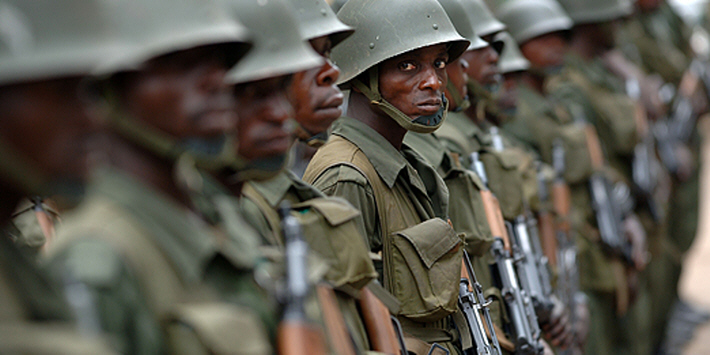 ZEMĚ GUINEJSKÉHO ZÁLIVU
Státy Guinejského zálivu
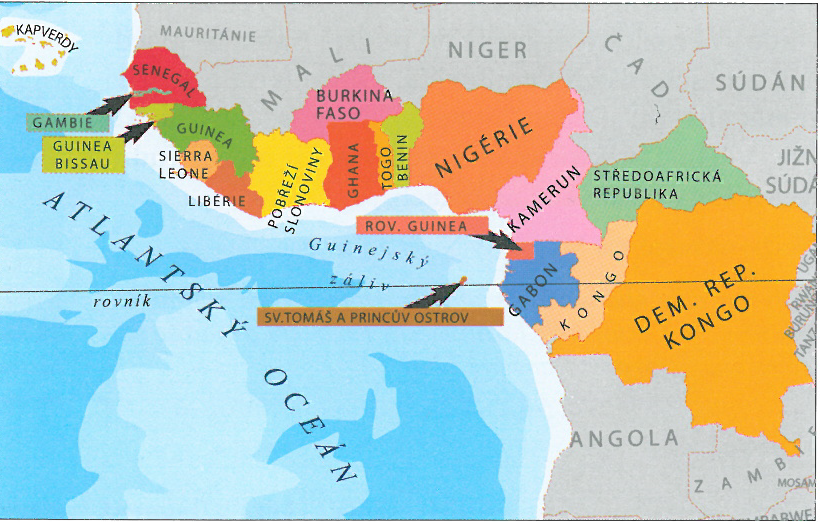 Ghana
Togo
Benin
Nigérie
Kamerun
Rovníková Guinea 
Gabon
Středoafrická republika
Demokratická republika Kongo
Kongo
Svatý Tomáš a Princův ostrov
Senegal
Gambie
Guinea Bissau
Guinea 
Sierra Leone
Libérie
Pobřeží slonoviny
Burkina Faso



Úkol: Zvýrazněné státy zakreslete do slepé m.
hospodářství: těžba ropy a zemního plynu 
zemědělství
plantáže: kakaovník, kávovník, kokosová palma, banánovník, kaučukovník
pole: batáty, maniok, rýže, zelenina, chlebovník, avokádo, koření









Aktivita: Vyhledejte, co je to maniok.
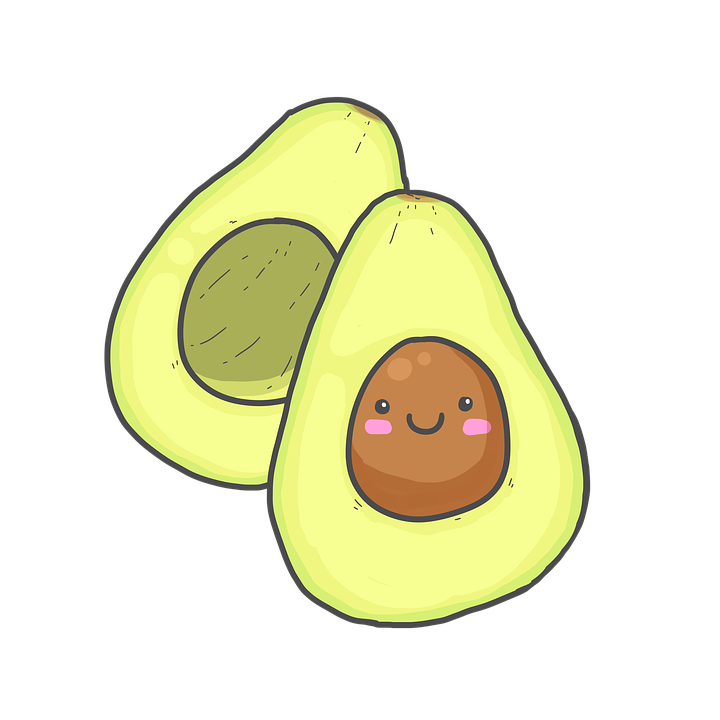 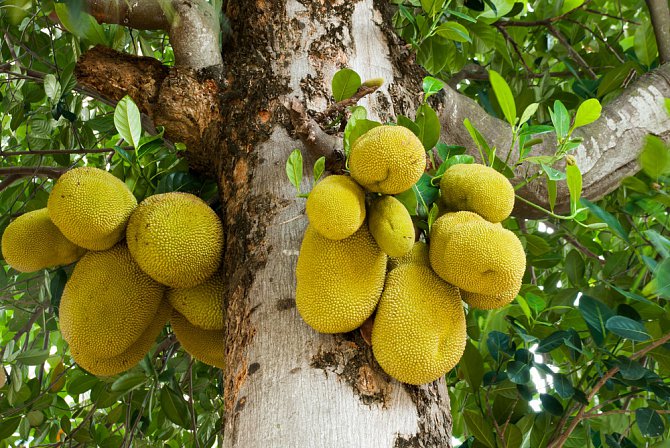 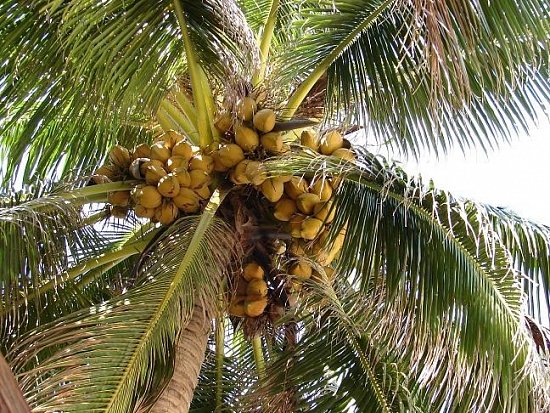 CHLEBOVNÍK
Nigérie
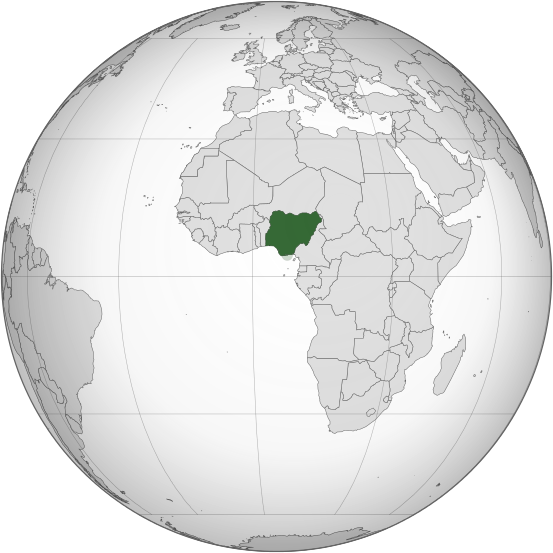 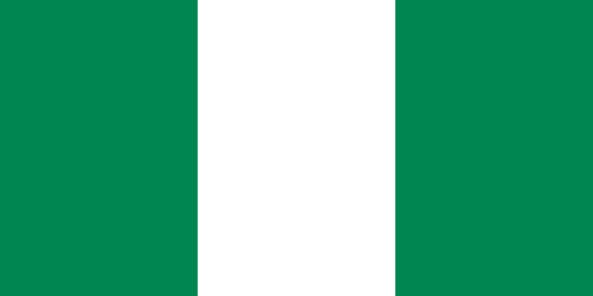 největší země Guinejského zálivu
převažuje zemědělství – ebenové dřevo (vývoz)
jedna z nejbohatších zemí Afriky 
delta řeky Niger – komáři, přenos malárie
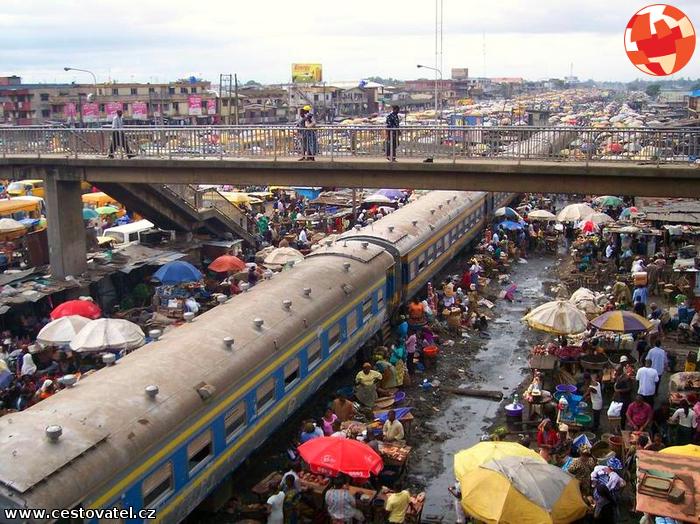 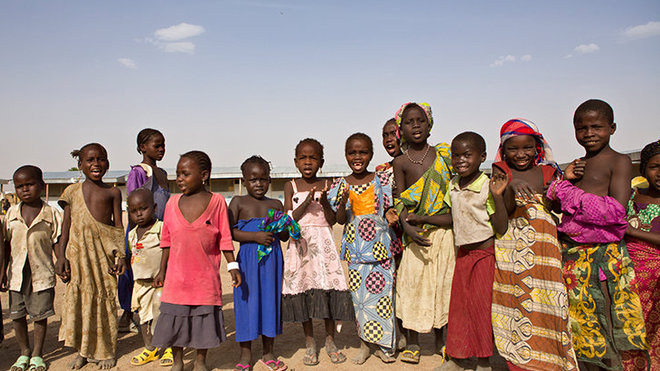 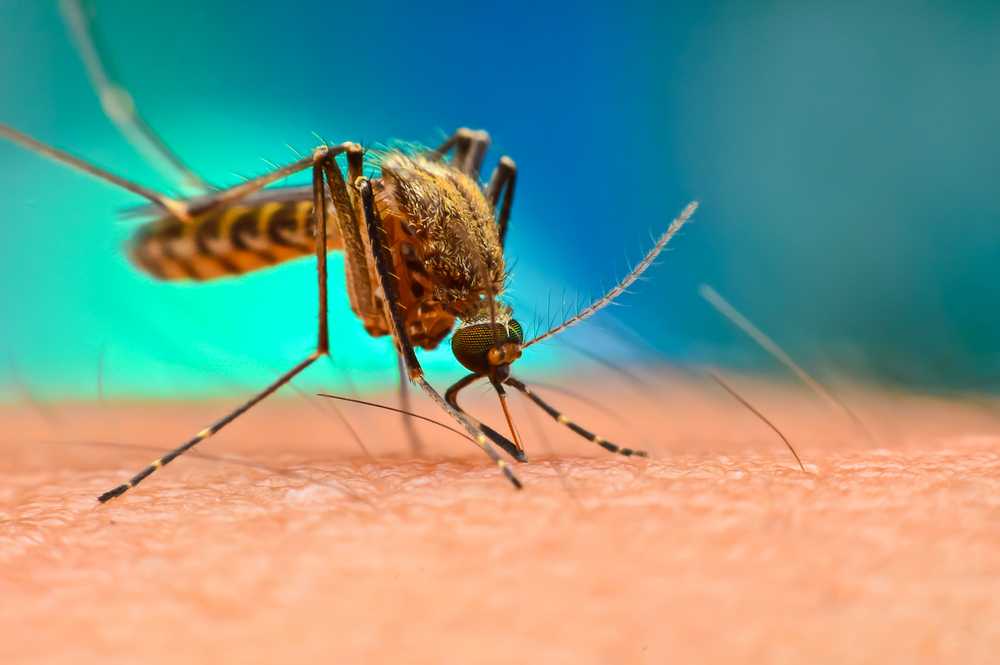 Zajímavost: Bako Haram (=západní učení je rouhání)
islamistická povstalecká skupina (hlásí se k Islámskému státu)
jejím cílem je vytvořit z Nigérie muslimský stát, který je založený na striktním výkladu práva šaría
teroristické útoky – stovky mrtvých
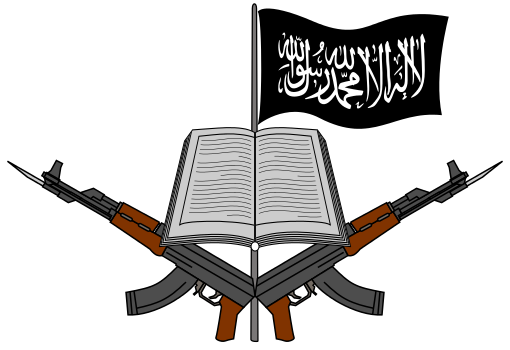 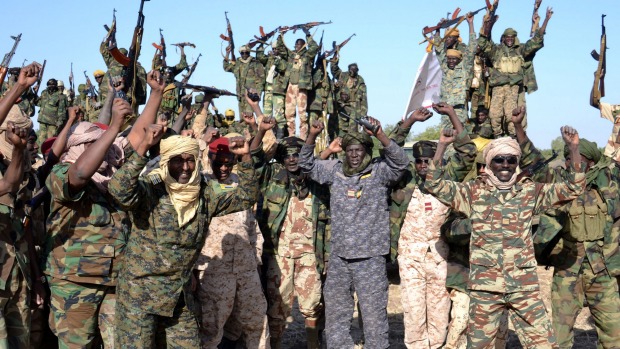 Senegal
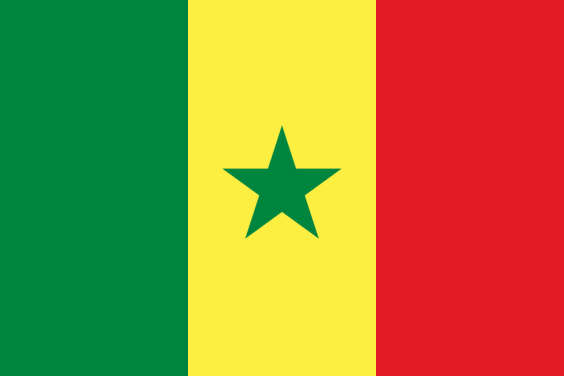 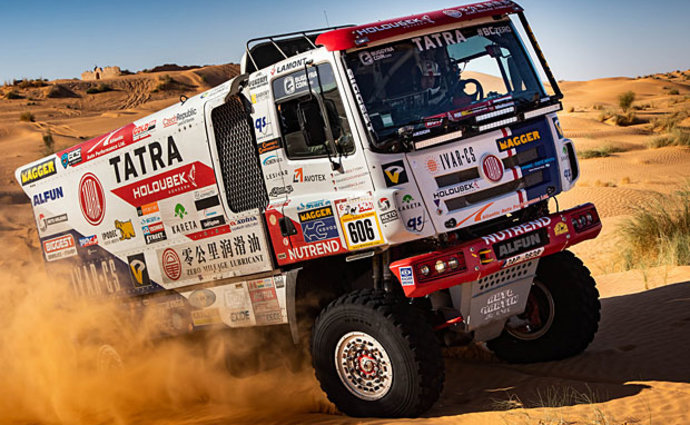 Aktivita: Z jakého známého závodu je fotografie automobilu?
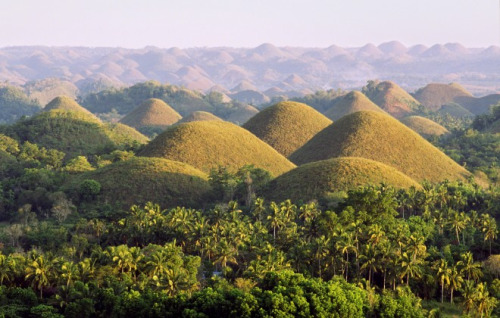 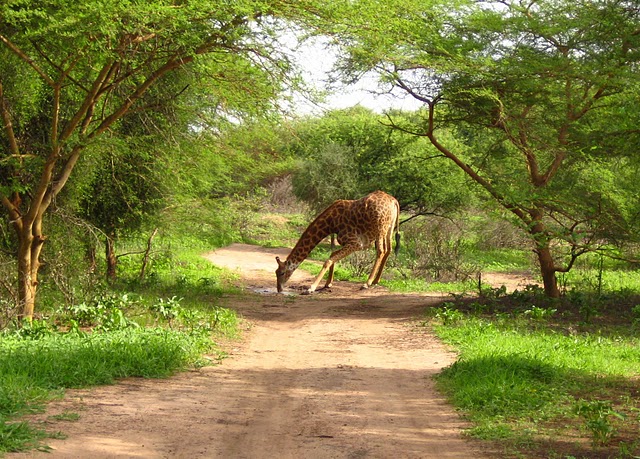 Guinea
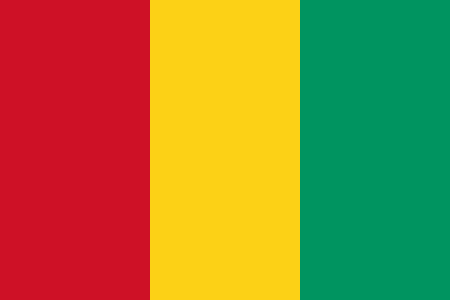 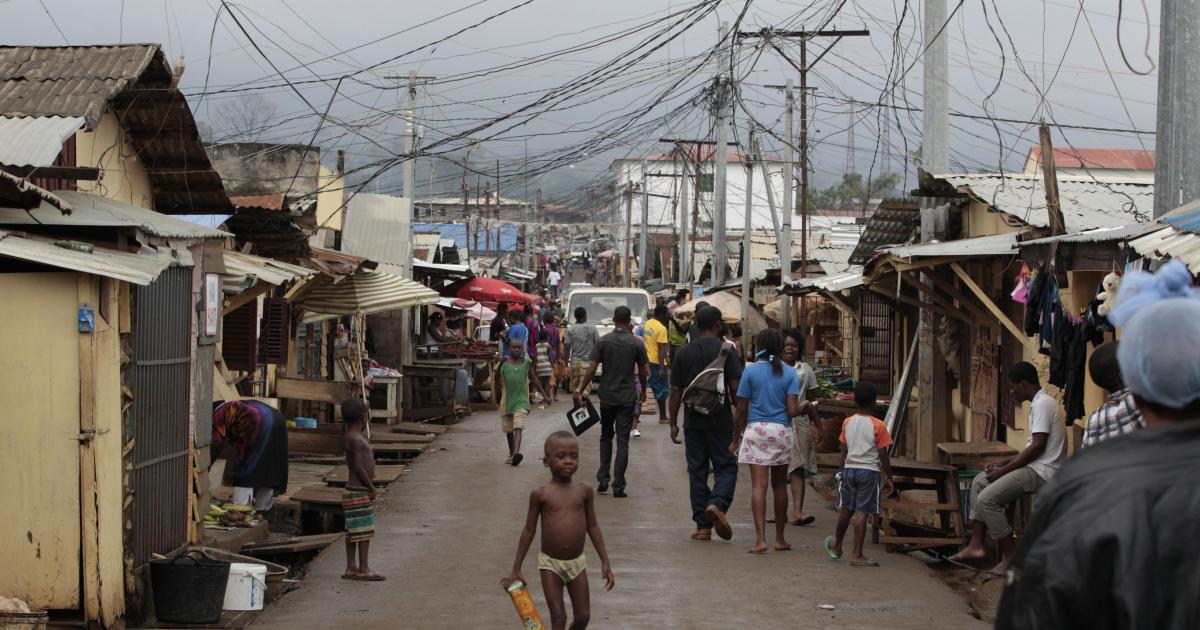 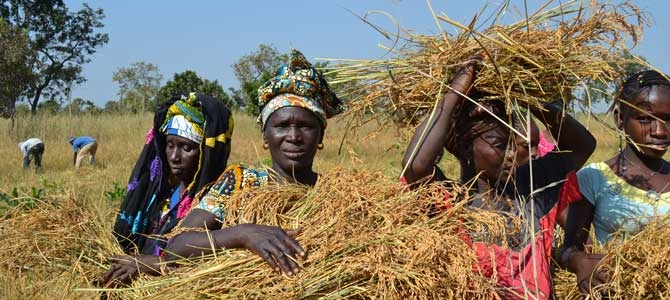 Pobřeží slonoviny
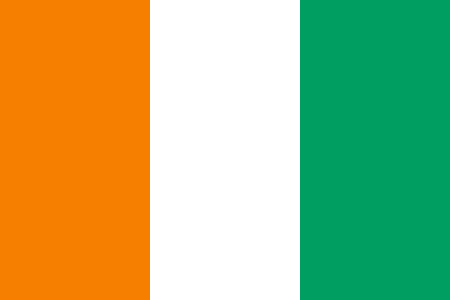 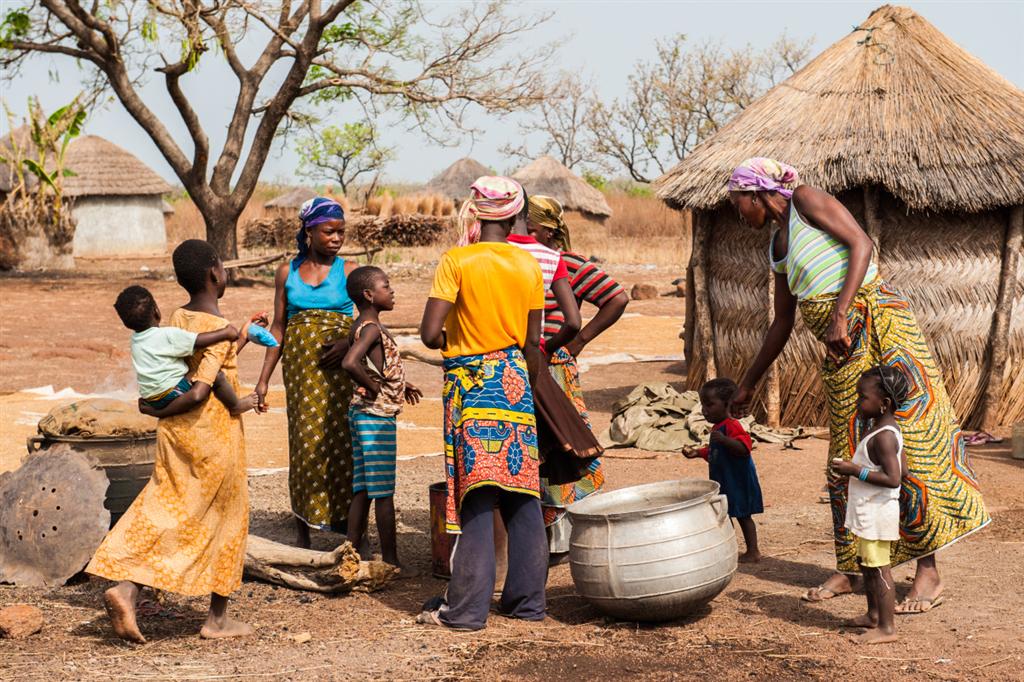 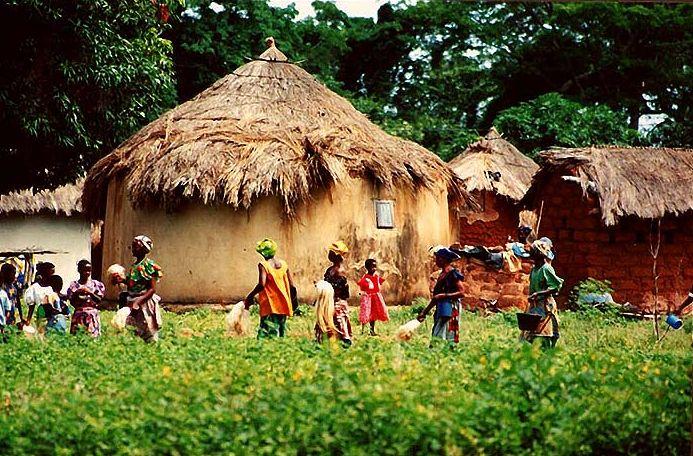 Ghana
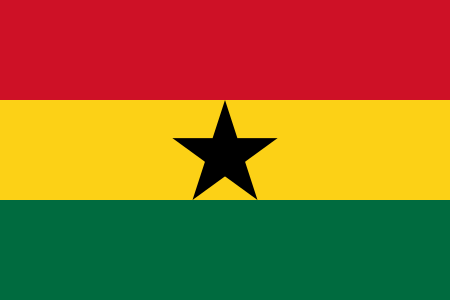 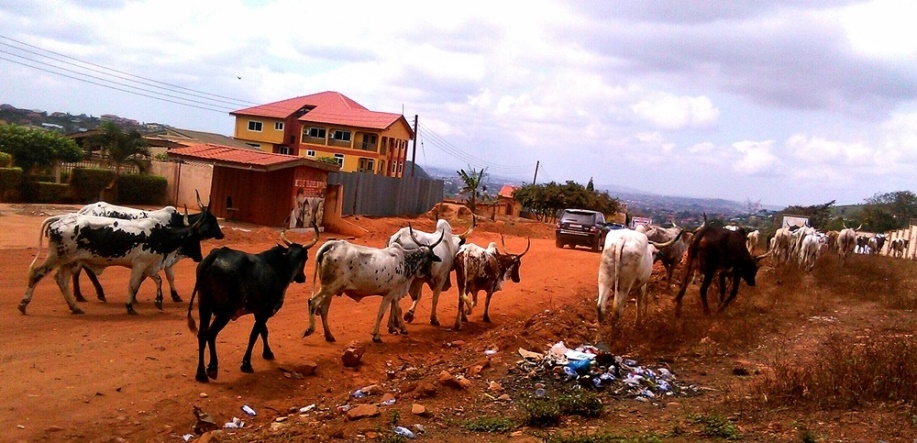 Kamerun
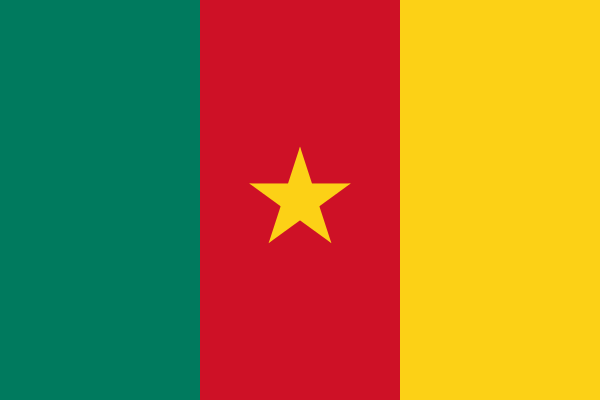 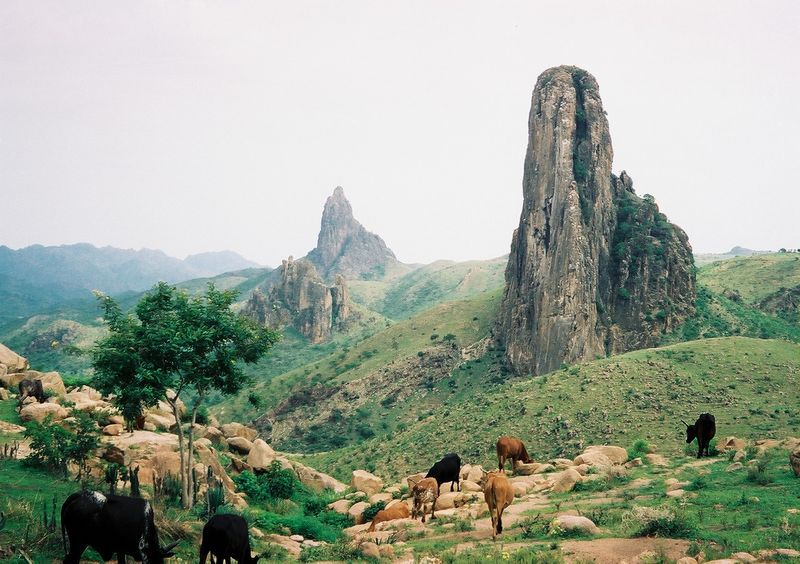 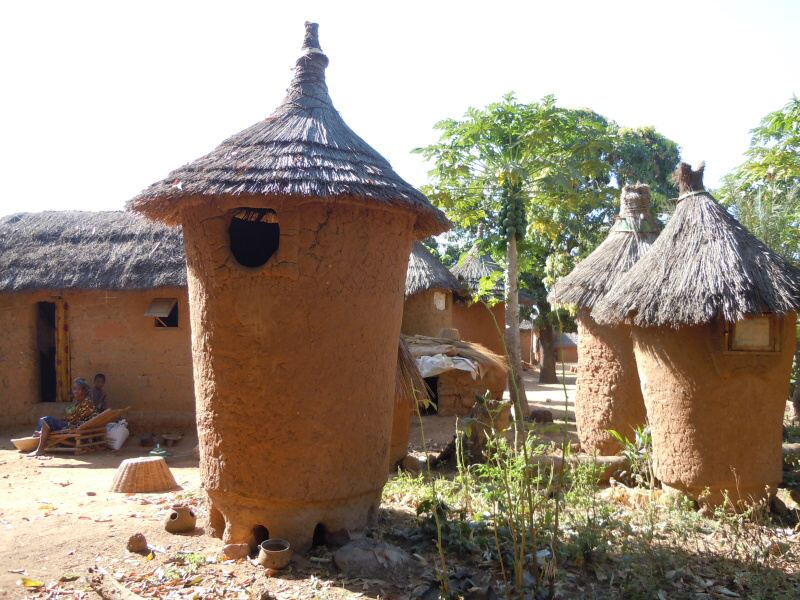 Demokratická republika Kongo
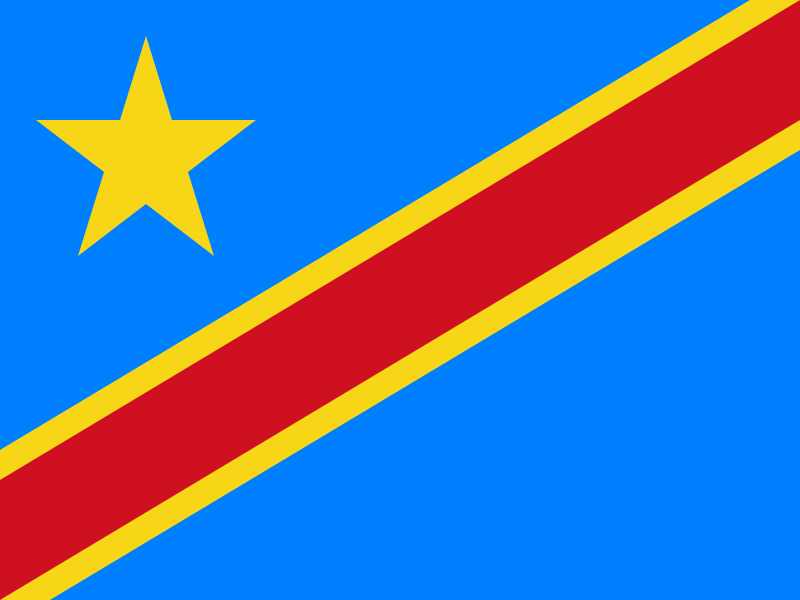 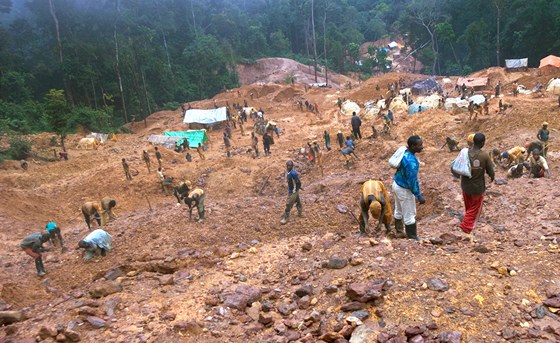 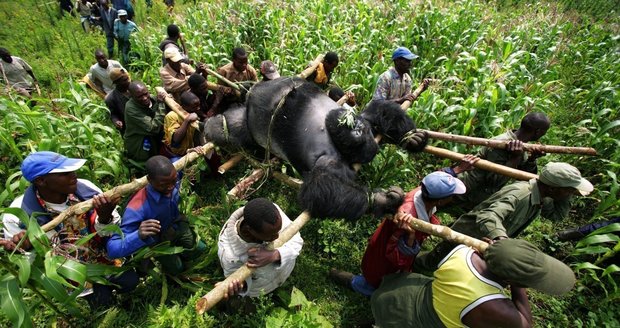 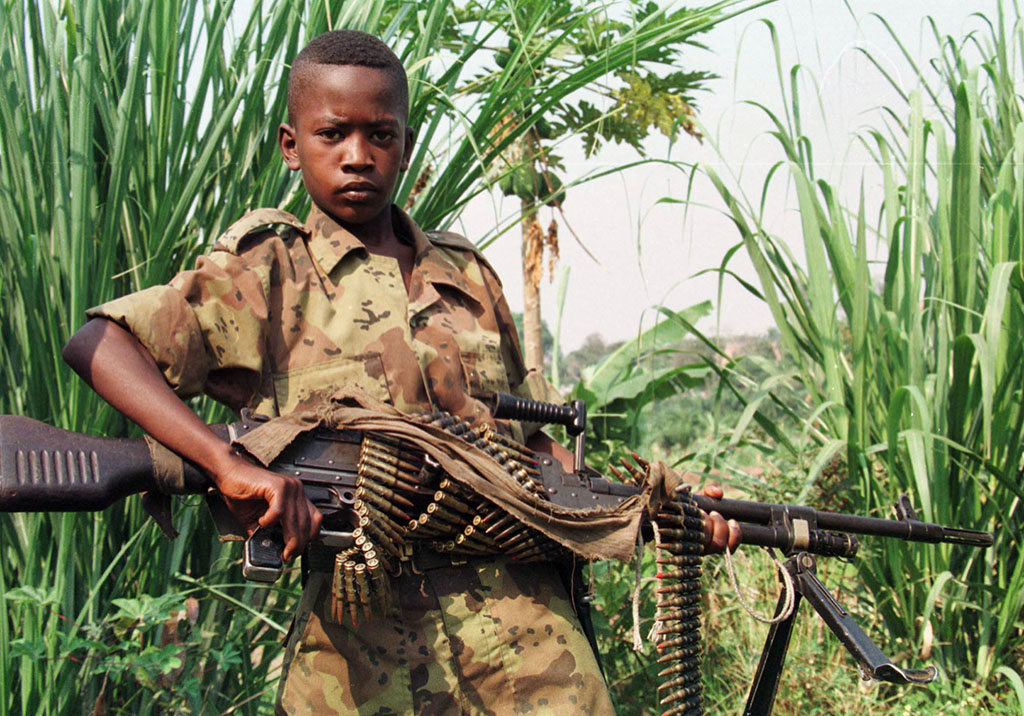